APUSH Review: The Progressive Era (Updated)
Everything You Need To Know About The Progressive Era To Succeed In APUSH
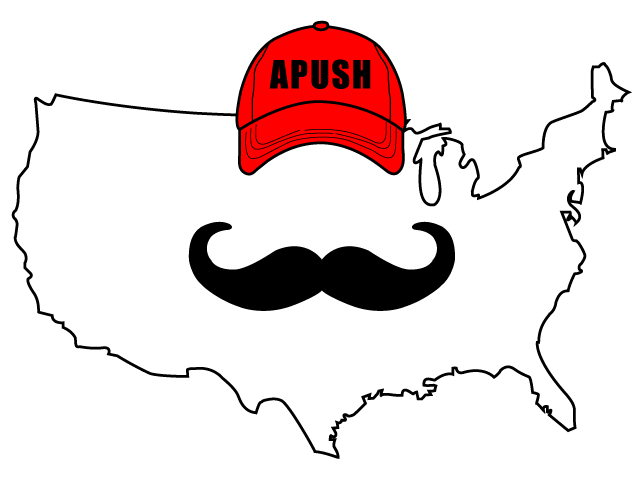 The Progressive Era: A Brief Intro
Early 20th Century - 1920
Reasons for the emergence of this era:
Political corruption
Economic instability 
Social Concerns
How to fix these issues?
Increased government action
Characteristics of Progressives
Middle and Upper Class
Many women
Favored expanding democracy
17th amendment - direct election of senators
19th amendment - Women’s Suffrage
State and Local Levels
Initiative - individuals can propose laws
Referendum - individuals can vote on laws
Recall - individuals can remove an elected official
Key Progressive Journalists
Criticized:
Political Corruption:
Lincoln Steffens’ The Shame of Cities
Social and Economic Inequality: 
Jacob Riis’ How The Other Half Lives
Ida B. Wells-Barnett - advocated an end to lynching
Upton Sinclair’s The Jungle
Key Progressive Reformers
Robert La Follette:
Governor of Wisconsin
Direct primary, initiative, referendum, and recall (Wisconsin Idea)
Jane Addams:
Founder of the Hull House 
Aided women, children, and immigrants
Key Progressive Reformers
Florence Kelley:
Advocated increased rights for women, children, and African Americans
National Consumer League
Led boycotts of goods made by children
W.E.B. DuBois:
Demanded immediate end to segregation
Helped form the NAACP
The Progressive Presidents
Roosevelt:
Square Deal - Consumer Protection
Meat Inspection Act
Corporate Regulation:
Northern Securities Decision
Hepburn Act - increased power of ICC
Conservation of Natural Resources
The Progressive Presidents
Taft was the real “Trust Buster”
Falling out with Roosevelt led to Roosevelt running for president in 1912
Wilson’s New Freedom:
Lower tariffs (Underwood Tariff)
Eliminate trusts (no distinction between “good” or “bad” trusts
Clayton Anti-Trust Act
Reform Banking System
Federal Reserve Act
Key Progressive Amendments
16th Amendment:
Graduated income tax
17th Amendment:
Direct election of senators
18th Amendment:
Prohibition of alcohol
19th Amendment: 
Women’s suffrage
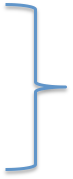 Connect to the Populists!
Conservation and Preservation
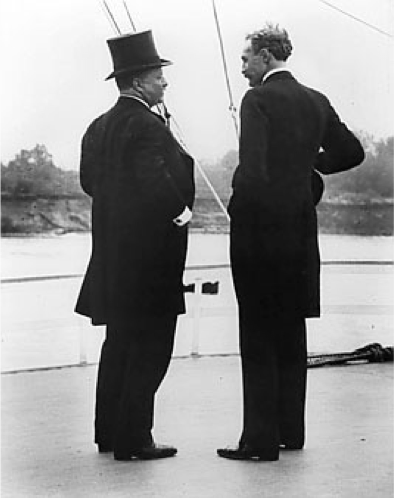 Conservation
Advocated the proper use of nature and resources
Teddy Roosevelt
Preservation:
Advocated the protection of nature and land from humans
John Muir and the Sierra Club
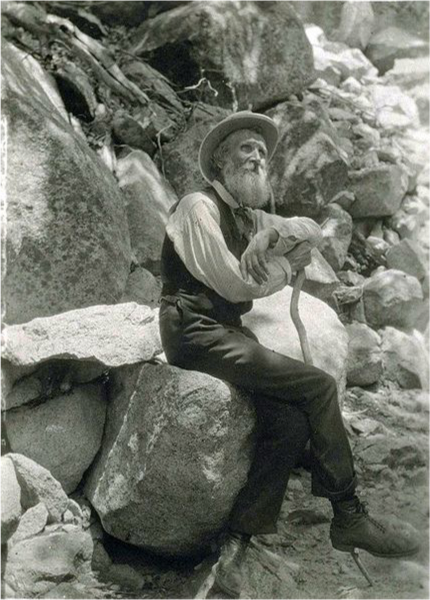 Test Tips
Multiple-Choice and Short Answer:
Characteristics and goals of Progressives
Excerpt from a book (Jungle, How The Other Half Lives, etc.)
Conservation vs. Preservation
Essays:
Analyzing the extent to which the Progressive Era fostered change for different groups/government
Comparing/Contrasting Progressives with Populists or another era
Thanks For Watching!
Best of luck in May!
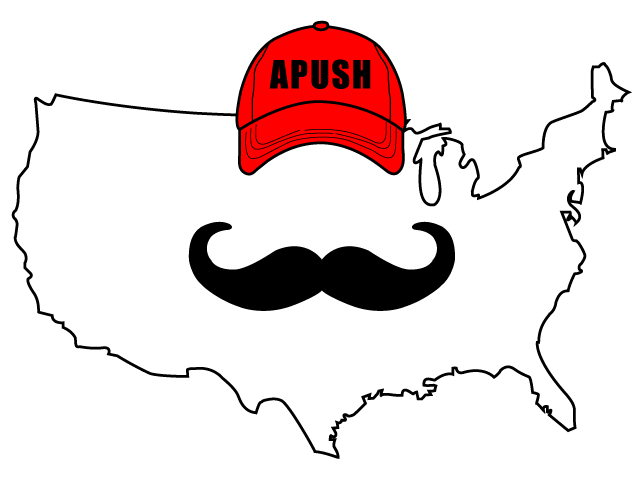